CVDCARDIOVASCULARDISEASE
Feb 3-4, 2021
Dr. Anna Haro
Westside HS
LEARNING ObjectivesTEKS: §130.233.(c)(1)(A, & B) and§130.233.(c)(2)(A, B, C, F, & G) & (3)(B)
Students will apply previous knowledge of the heart to develop new knowledge and skills related to CVD.
Students will perform cardiovascular disease risk assessment.
What is CVD?
Cardio
Vascular
Disease

CVD are many different diseases that affect the cardiovascular system, both the heart and or the blood vessels.
CVD: Several Different Diseases
AMI = acute myocardial infarction also known as ________________________
CAD = coronary artery disease, aka
Dyslipidemia 
Dys = ______________
Lipid = ____________
Emia = _______________
Several Different Diseases
AMI = acute myocardial infarction also known as a heart attack
CAD = coronary artery disease, aka
Dyslipidemia 
Dys = abnormal
Lipid = fats (cholesterol)
Emia = in the blood
So, what is another way to define dyslipidemia?
CVD: Several Different Diseases
HTN = hypertension or high blood pressure (most common chronic disease in US)
Hyper = high
Tension = pressing or pressure
Arrhythmias = irregular heart beat
A = abnormal or without
Rhythm 
Valvular disease
CHF or congestive heart failure, aka heart failure
PVD or PAD 
peripheral vascular disease or peripheral arterial disease
AMI	- quick overview
We will study AMI in depth next week.
An AMI is an acute myocardial infarction
Acute – happening now
Myo – muscle
Cardial – the heart
infarction  - injury due to depletion of oxygen
AMI = heart attack.
We will discuss the cause, risk factors, s/sx, tx, and px. What is px? Do ou remember any of ths info from your HON code assignment?
CAD
Coronary artery disease. Disease in the coronary arteries means a build-up of cholesterol plaques in the blood vessels of the heart.
Note: CAD is the main cause of AMI.
CAD is the same as dyslipidemia or high cholesterol
Dyslipidemia is the 2nd most common chronic disease in the United States affecting more than 100 million patients over 20 years old. What is the most common chronic dx?
High cholesterol is diagnosed based on lab values: total cholesterol in the blood, or TC
Is this objective or subjective?
Cholesterol lab values: memorize these
Cholesterol labs are called the LP or lipid panel
TC = total cholesterol, goal < 200mg/dL
LDL = low-density lipoproteins (bad cholesterol), goal < 100mg/dL
HDL = high density lipoproteins (good cholesterol), goal > 50mg/dL
TG = triglycerides, goal < 150
If TG > 500mg/dL, it is critical/severe. 
Pt likely to suffer acute pancreatitis when TG > 500mg/dL
Sources of cholesterol
Where does cholesterol come from?
The human liver makes cholesterol every night while we sleep. The liver makes enough cholesterol for survival.
Exogenous cholesterol: (What does exogenous mean?)
Animal products, especially animals with high fat content
Examples:
Sources of cholesterol
Examples:
Red meat (cows, deer, bison, steak, burgers, and duck)
Dairy – cheese, milk, yogurt (choose low fat or no-fat pasteurized products)
Also, other animals have fat:
Pork is NOT actually white meat
Bacon, sausage, ham, etc
Anything fried – frying oils are high in fat
Egg yolks (yellow part)
Dyslipidemias
Hypercholesterolemia – general term for high cholesterol
Heterozygous Familial Hypercholesterolemia
Homozygous Familial Hypercholesterolemia
The previous two are genetic
Why should you care what your TC level is?
High cholesterol causes:
AMI
Other CVD
Premature death
How can you find out…
if you think you might have high cholesterol:
You can get a cholesterol test at any lab.
Many pharmacies perform the simple blood test.
Free clinics and community health fairs often check LP for free
What to do now
Lifestyle modifications:
Make dietary changes
less animal-based foods, more veges and fruits
Switch from whole-products to low fat or no-fat (ex. skim milk = 0% fat = no cholesterol)
Eat only the egg whites
Use plant-based oils for cooking, olive oil, canola oil, sunflower oil, etc.
What to do now
Lifestyle modifications:
Exercise – aerobic and anaerobic exercise will help
In other words, both cardio and weight-training can help
Increases HDL and decreases LDL
AHA recommends 30 minutes of moderate intensity activity 5 days per week. What is moderate intensity?
What if…
If TC > 200mg/dL AND LDL > 100mg/dL after lifestyle changes, then you would need RX tx
Statins significantly lower cholesterol. 
MOA: HMG-Co-A inhibitor
Rosuvastatin = Crestor®
Atorvastatin = Lipitor®
Simvastatin = Zocor®
Pravastatin = Pravachol®
x-statin = several statin drug choices
Side effects (overall very safe, SE are not common):
Rhabdomyolysis = break down of RBC in muscles
Myopathy = muscle pain
Questions????
Cardiovascular Risk Calculator Assignment: 
Calculate your ten-year risk, assume you are 35 years old. All other data should be factual. “You” represent the healthy patient in the comparison/contrast essay.
Then, calculate the risk for an unhealthy patient.
Framingham heart attack risk calculator: https://www.mdcalc.com/framingham-risk-score-hard-coronary-heart-disease
Assignment (QR CODE): Compare and contrast the 10-year risk of a "healthy" patient vs. an unhealthy patient. Describe the differences in their risk and impact on the % score.
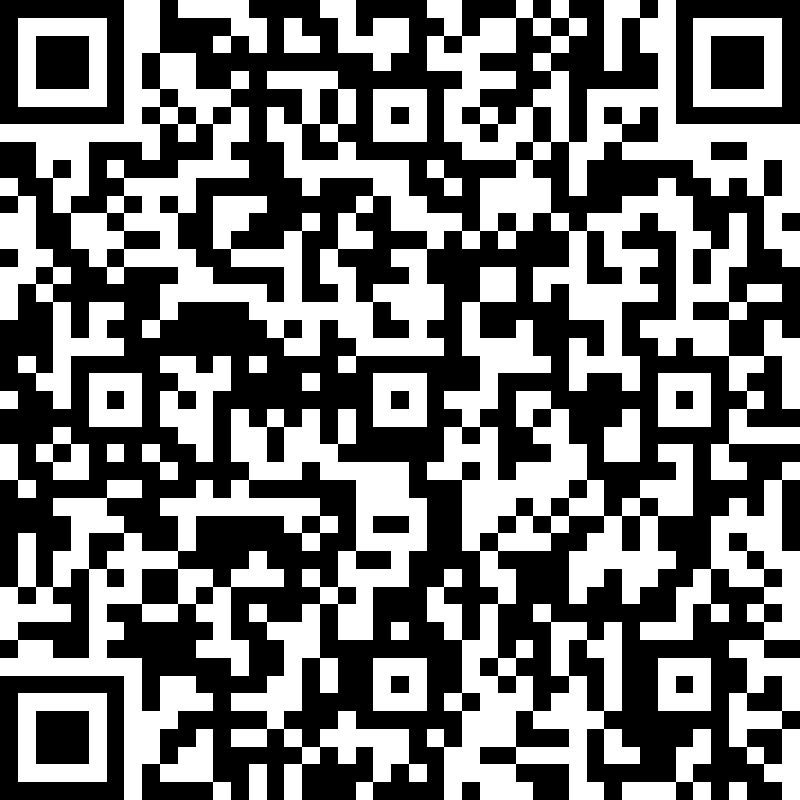